Permohonan Anugerah Pahang 1st
APF-03 (Slaid Pembentangan)
LOGO JABATAN
ORGANISASI ABC
PAHANG DARUL MAKMUR
M.M.Noor
Anugerah yang dimohon

Anugerah Pentadbiran Cemerlang: 
Kategori XYZ

Anugerah Kategori Terbuka: 
Anugerah Produktiviti
Anugerah Transformasi Digital
Senaraikan Anugerah Yang dimohon Sahaja
M.M.Noor
LOGO JABATAN
PROFIL ORGANISASI
3
A) Latar Belakang Organisasi
Nama Organisasi:  

Alamat:  

Sejarah Organisasi:  

Struktur Organisasi:

Ketua Jabatan:
4
B) Visi, Misi, Moto dan Piagam Pelanggan
Visi:  

Misi: 



Moto:
5
C) Fungsi, Peranan dan Perkhidmatan
Fungsi Utama
Fungi Sampingan
Fungsi Utama:
6
C) Fungsi, Peranan dan Perkhidmatan
Fungsi Utama
Fungi Sokongan
Fungsi Sokongan:
7
D) Kuasa dan Tanggungjawab
Punca Kuasa Organisasi
ABC
8
E) Akta, Undang-undang Berkaitan dan Pensijilan
ABC




Pensijilan:
9
F) Struktur Perjawatan
Perjawatan Mengikut Kumpulan
Perjawatan Mengikut Kumpulan
Jumlah :
10
G) Fasiliti dan Kemudahan
Bangunan (Dewan, Auditorium, Surau, Makmal, Cafe)
GAMBAR
GAMBAR
Dewan
Makmal Komputer
Café
GAMBAR
GAMBAR
11
H) Pelanggan dan Pihak yang Berkepentingan (%)
Senarai pelanggan
Senarai pihak berkepentingan
12
I) 3 Rakan Kerjasama Luar Yang Terpenting
Senarai rakan kerjasama
Program kerjasama yang dijalinkan 
Hasil pencapaian
Senaraikan 3 rakan kerjasama yang paling utama. 
Boleh gunakan 3 slaid seperti slaid ini, satu setiap rakan kerjasama.
13
J) Isu Dalaman dan Luaran
14
LOGO JABATAN
PEMARKAHAN
15
Kriteria dan Perkara yang Disemak
Kriteria 1. Kepimpinan (150 markah)
Kriteria 2. Strategi (90 markah)
Kriteria 3. Maklumat (90 markah)
Kriteria 4. Pelanggan (110 markah)
Anugerah APEC
Kriteria 5. Warga Kerja (120 markah)
Kriteria 6. Proses (90 markah)
Kriteria 7. Hasil (350 markah)
Kriteria AP. Produktiviti (100 markah)
Anugerah Produktiviti
Kriteria ADx. Digital (100 markah)
Anugerah Transformasi Digital
16
LOGO JABATAN
ANUGERAH APEC
Kriteria 1 hingga 7
17
Kriteria 1: Pembuktian
18
Kriteria 1: Pembuktian Tambahan
19
Kriteria 2: Pembuktian
20
Kriteria 2: Pembuktian Tambahan
21
Kriteria 3: Pembuktian
22
Kriteria 3: Pembuktian Tambahan
23
Kriteria 4: Pembuktian
24
Kriteria 4: Pembuktian Tambahan
25
Kriteria 5: Pembuktian
26
Kriteria 5: Pembuktian Tambahan
27
Kriteria 6: Pembuktian
28
Kriteria 6: Pembuktian Tambahan
29
Kriteria 7: Pembuktian
30
Kriteria 7: Pembuktian Tambahan
31
LOGO JABATAN
ANUGERAH PRODUKTIVITI
Kriteria AP
32
Kriteria AP: Pembuktian
33
Kriteria AP: Pembuktian Tambahan
34
LOGO JABATAN
ANUGERAH TRANSFORMASI DIGITAL
Kriteria ADx
35
Kriteria ADx: Pembuktian
36
Kriteria ADx: Pembuktian Tambahan
37
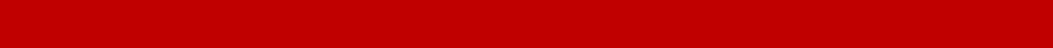 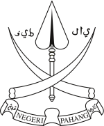 PEJABAT SETIAUSAHA KERAJAAN NEGERI PAHANG
LOGO JABATAN
Terima Kasih
M.M.Noor
Sekretariat Perdagangan Pengedaran dan Industri Perkhidmatan, KPDNHEP	24